Active Reading Strategies
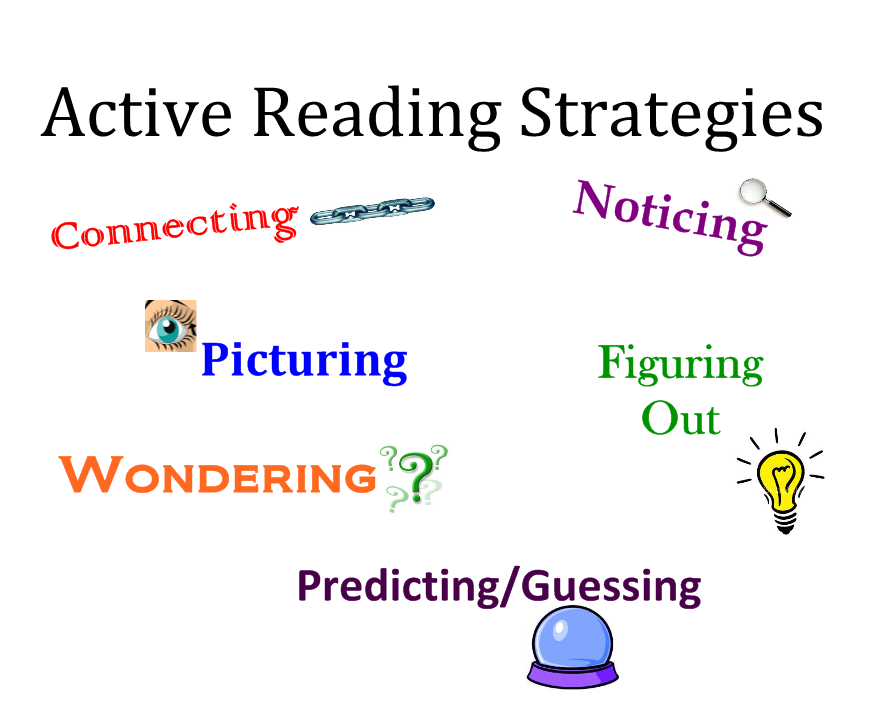 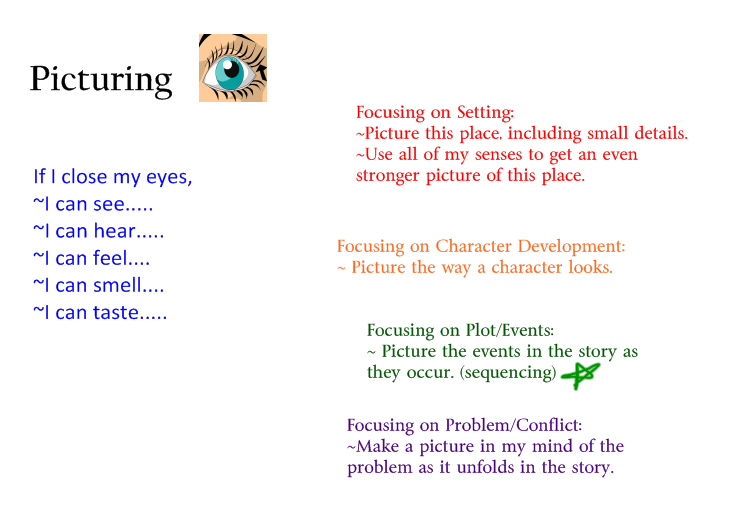 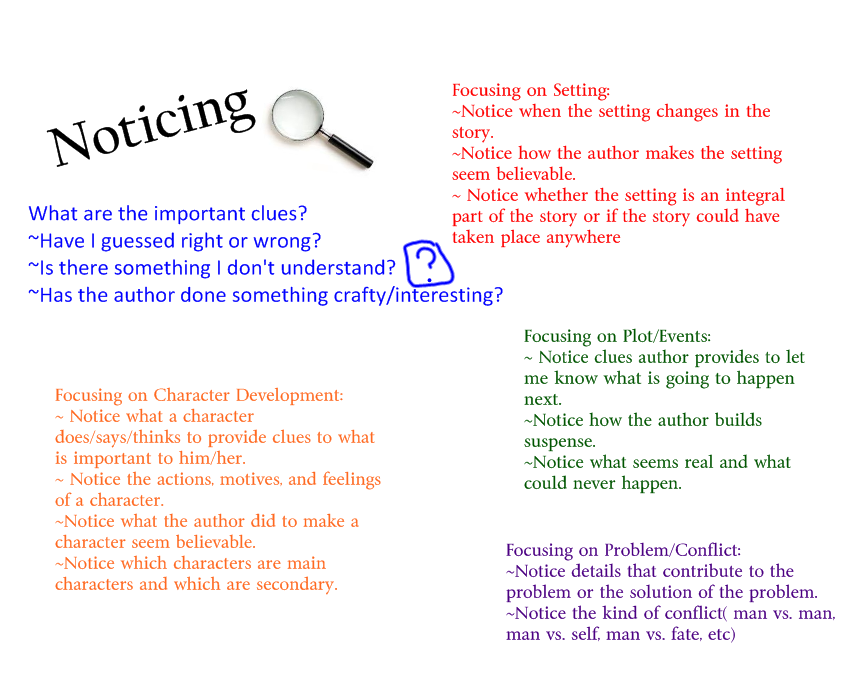 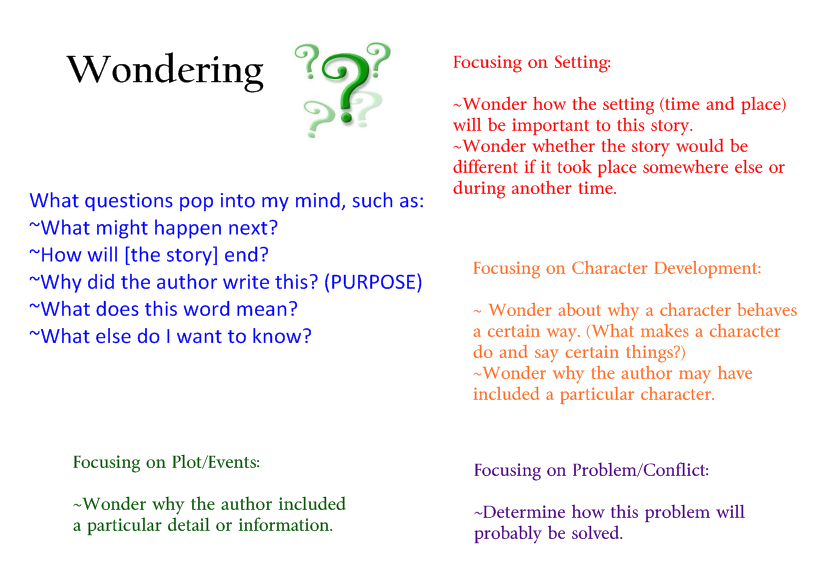 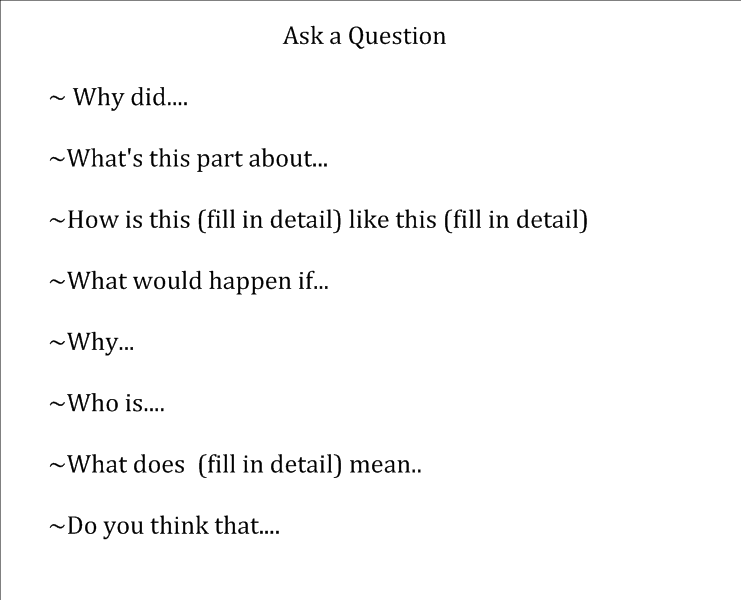 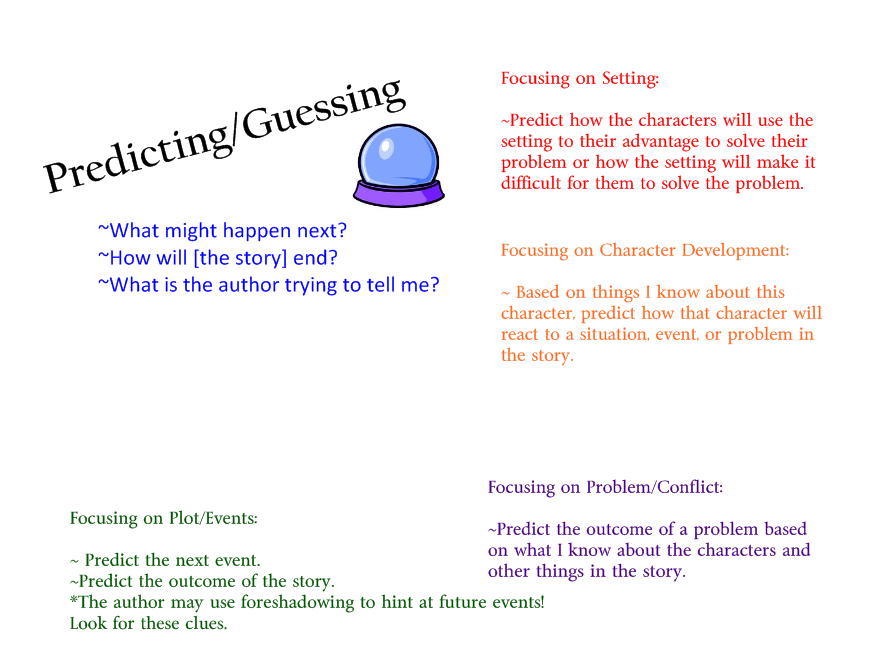 Prediction Starters

~I predict that.....

~I bet that...

~I think that.....

~ Since this happened (fill in the detail), then I be the next thing that is going to happen is.....

~Reading (fill in the detail) makes me think that this (fill in the detail) will happen.....

~ I wonder if.....
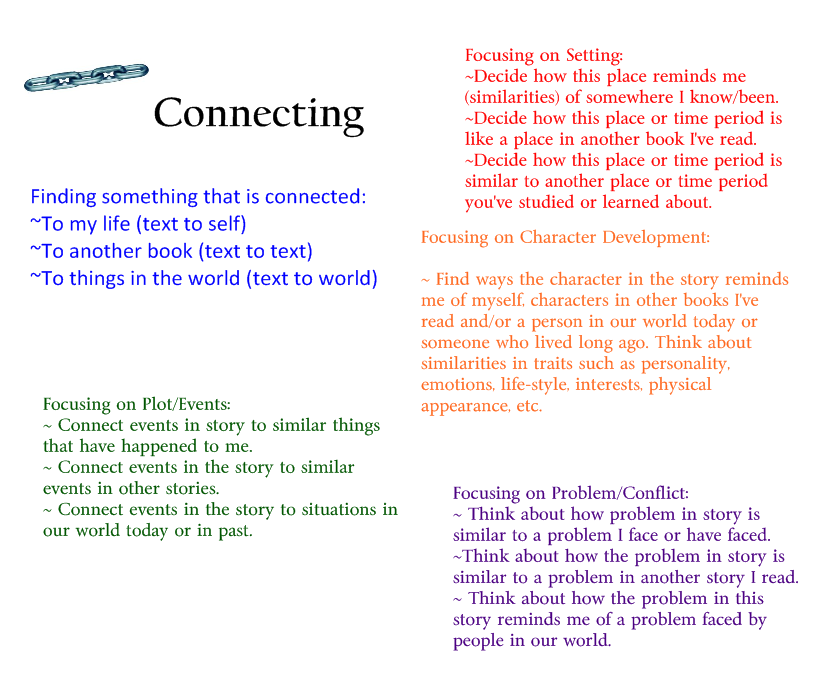 Connection Starters

~ This reminds me of....

~This part is like.....

~This character (fill in name) is like (fill in name) because....

~This is similar to....

~ I also (name something in the text that has happened to you)....

~This character makes me think of...

~This setting reminds me of....
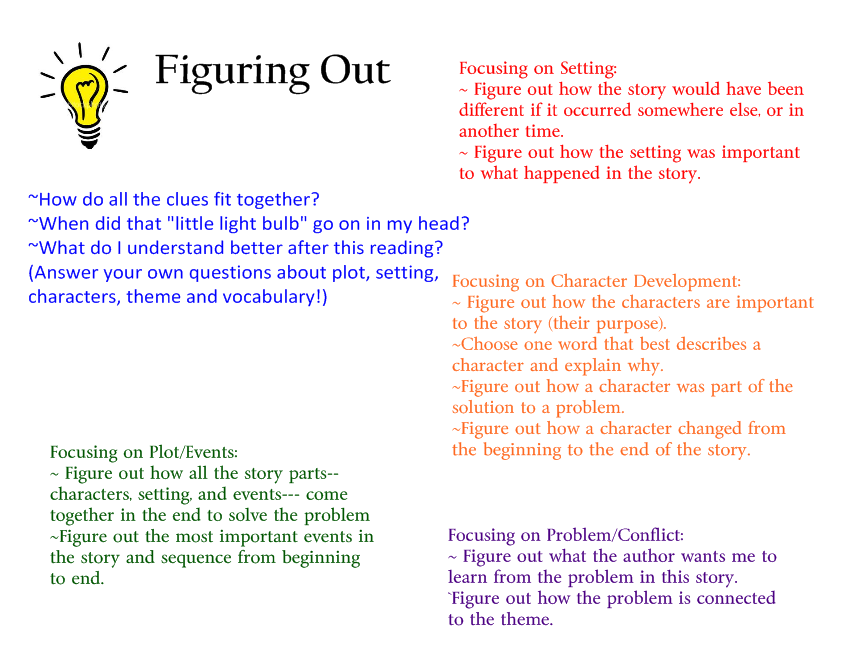